Старт>
Изучить >
Играть >
Я хочу играть! >>
[Speaker Notes: Answer 4 is set to correct here. To edit it, please watch the “how to set it up” video.]
Следующий >
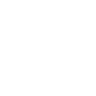 Да! >
Я хочу ещё изучить!
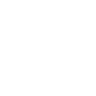 [Speaker Notes: Answer 1 is set to correct here. To edit it, please watch the “how to set it up” video.]
Следующий >
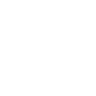 Да! >
Я хочу ещё изучить!
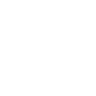 [Speaker Notes: Answer 3 is set to correct here. To edit it, please watch the “how to set it up” video.]
Следующий >
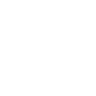 Да! >
Я хочу ещё изучить!
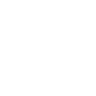 [Speaker Notes: Answer 2 is set to correct here. To edit it, please watch the “how to set it up” video.]
Следующий >
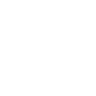 Да! >
Я хочу ещё изучить!
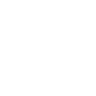 [Speaker Notes: Answer 1 is set to correct here. To edit it, please watch the “how to set it up” video.]
Следующий >
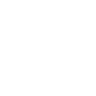 Да! >
Я хочу ещё изучить!
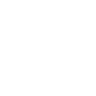 [Speaker Notes: Answer 4 is set to correct here. To edit it, please watch the “how to set it up” video.]
Следующий >
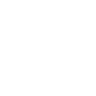 Да! >
Я хочу ещё изучить!
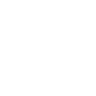 [Speaker Notes: Answer 2 is set to correct here. To edit it, please watch the “how to set it up” video.]
Следующий >
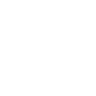 Да! >
Я хочу ещё изучить!
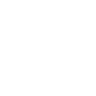 [Speaker Notes: Answer 3 is set to correct here. To edit it, please watch the “how to set it up” video.]
Следующий >
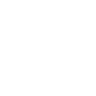 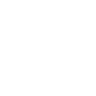 Да! >
Я хочу ещё изучить!
[Speaker Notes: Answer 1 is set to correct here. To edit it, please watch the “how to set it up” video.]
Ещё раз изучить>
Ещё раз играть>
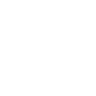 Да! >
Я хочу ещё изучить!
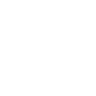